Exercise #18
Review Interprocedural Analysis
Write your name and answer the following on a piece of paper
Draw the exploded supergraph for the following program:
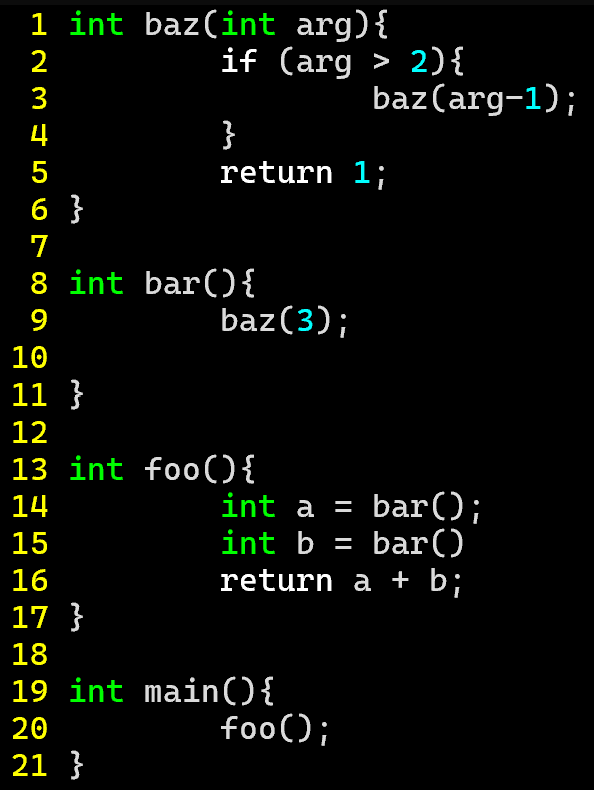 1
Exercise #18: Solution
Review Interprocedural Analysis
2
Administriviaand Announcements
Summary Functions
EECS 677: Software Security Evaluation
Drew Davidson
5
Last Time: Interprocedural Analysis
Review: Last Lecture
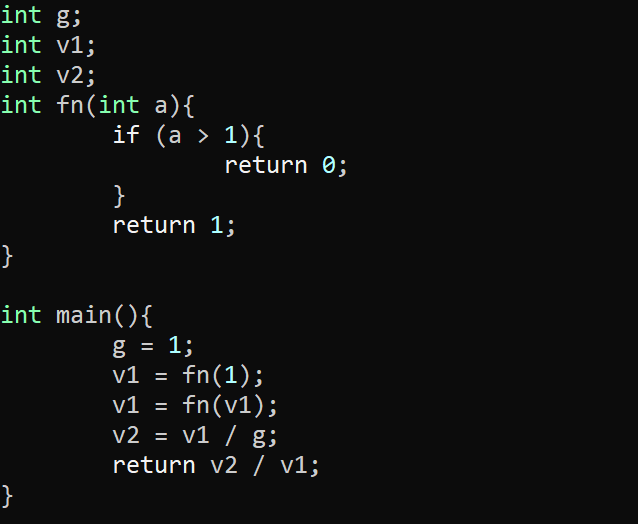 Consider the effect of multiple functions
Simplistic
Function call overturns all global / aliased facts
Supergraph / Context String
1-CFA (use a call-chain of 1)
Exploding Supergraphs
6
Supergraphs
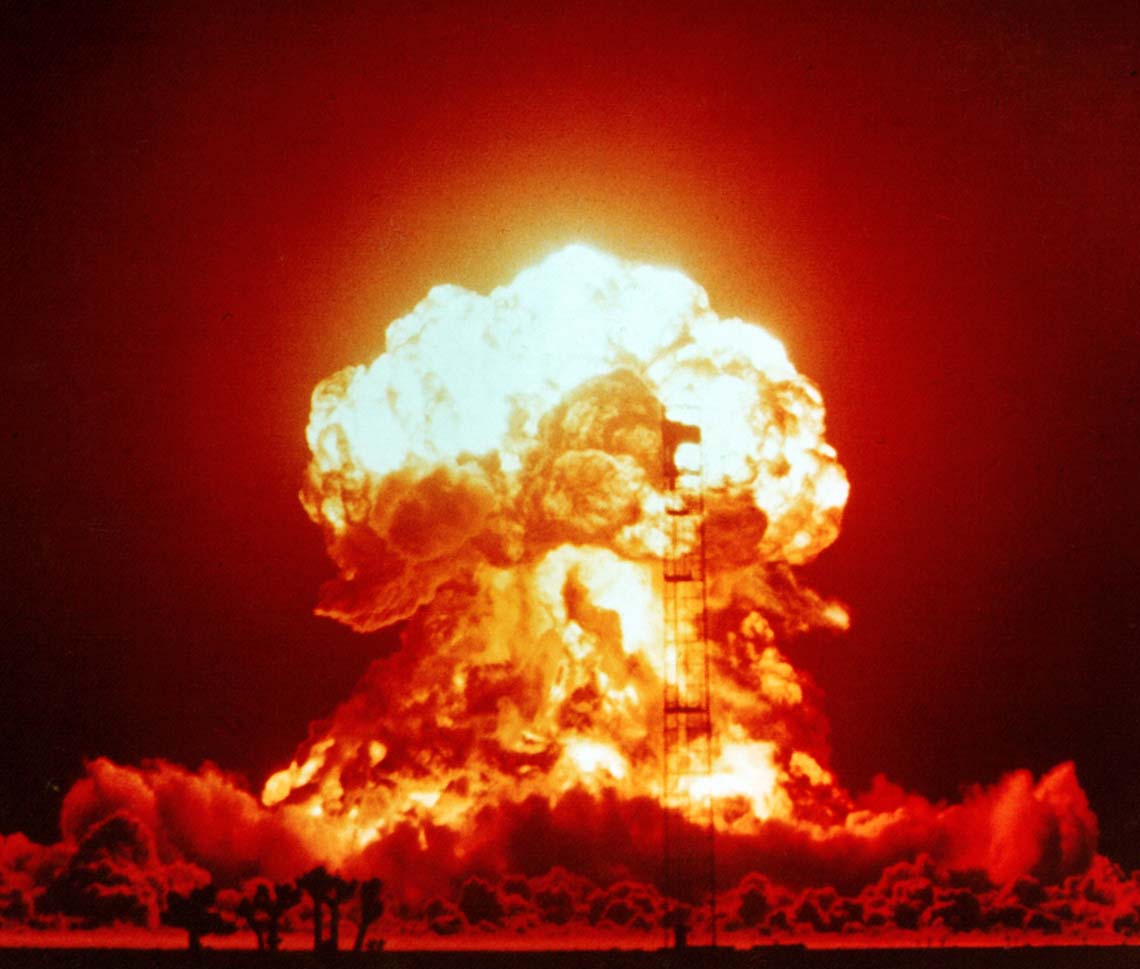 The Exploded Supergraph… Explodes
For large programs, the supergraph may be too large (and exploding the supergraph certainly will not help)
What can we do in the presence of such limitations?
Gather a lightweight, over-approxmation of the effect of a function call
Lecture Outline
Intuition
MOD/REF analysis
Global only
Globals, Locals and args
Abstract Summaries
Intuition
8
Summary Functions
Tracking context is expensive
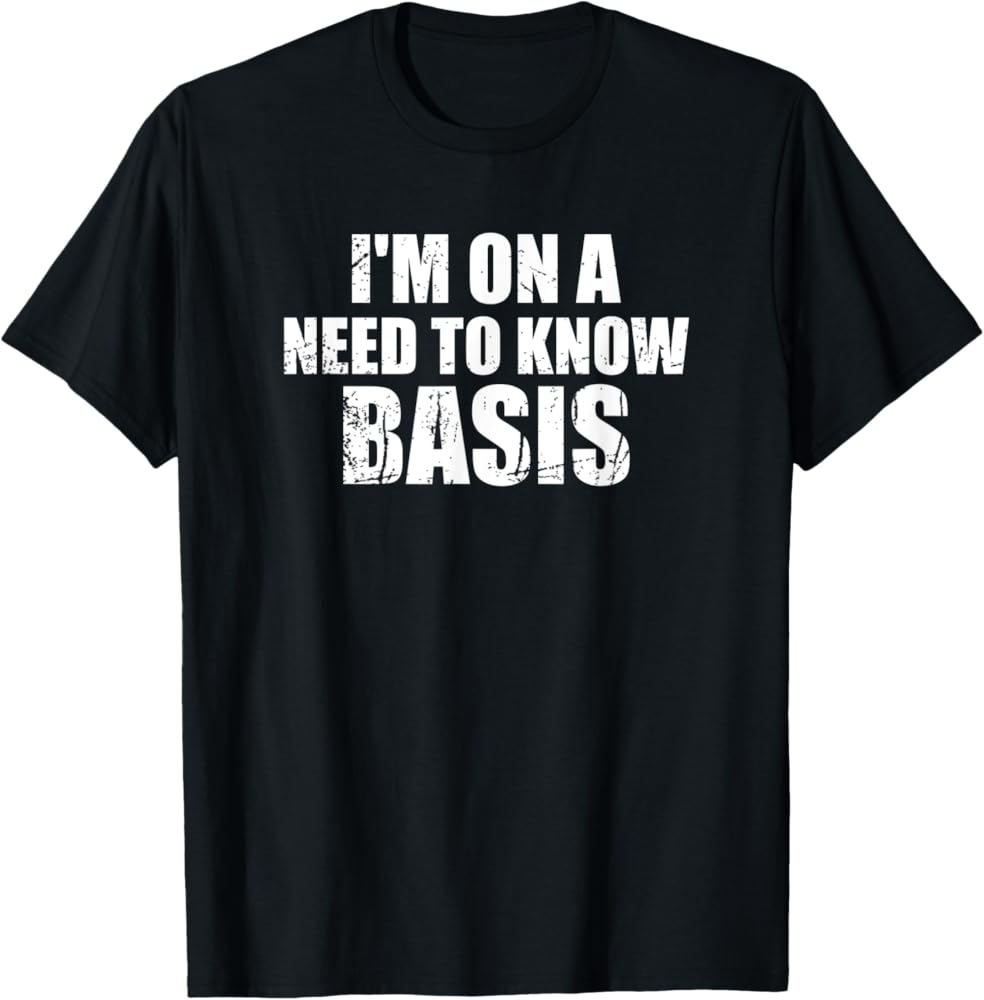 Maybe our analysis can get by without it
Coarse-Grained analysis need only capture coarse-grained function information
“Summarize” the information we need to know
Function
summary
Intuition
9
Summary Functions
Tracking context is expensive
Maybe our analysis can get by without it
global1 = SOURCE();
Coarse-Grained analysis need only capture coarse-grained function information
foo();
SINK(global2);
“Summarize” the information we need to know
Does foo…
reference (i.e. read) global1?
Modify (i.e. write) global2?
Function
summary
Lecture Outline
Intuition
MOD/REF analysis
Global only
Globals, Locals and args
Abstract Summaries
Interprocedural MOD/REF Analysis
11
Summary Functions
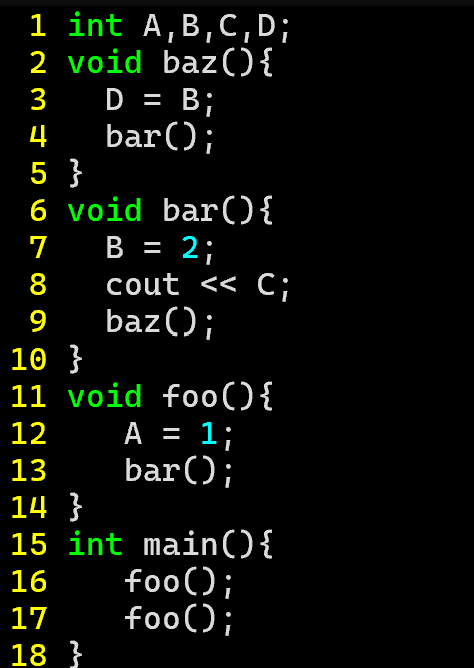 int globalA;
int globalB;
int globalC;
void bar(){  globalB = 2;
  cout << (globalC);
}
void foo(){
   globalA = 1;
   bar(); 
}
int main(){   foo();
}
Let us attempt to compute 2 sets
GMOD(P) – The set of variables that might be modified as a result of calling P
Also includes
 variables 
mod/ref’ed 
by P’s callees!
GREF(P) – The set of variables that might be referenced as a result of calling P
Basic idea (let’s ignore parameters, pointers, and Locals for now)
Build IMOD(P) and IREF(P) – the variables immediately modified in P (ignoring callees)
Build the simple call graph
Repurpose the call graph for dataflow algorithm!
Run the dataflow algorithm to saturation
Interprocedural MOD/REF Analysis
12
Summary Functions
Basic idea (let’s ignore parameters, pointers, and Locals for now)
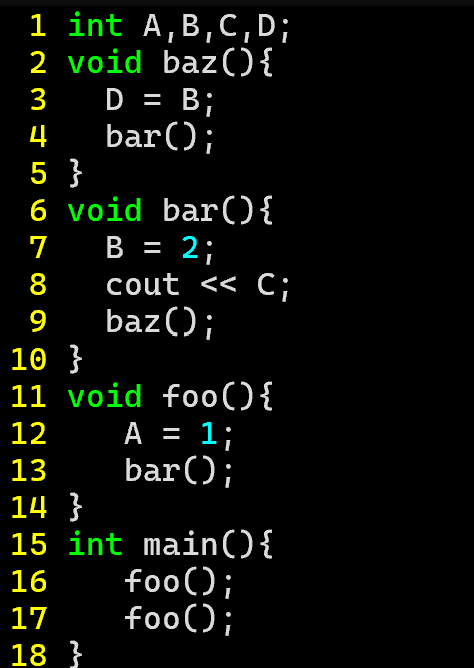 int globalA;
int globalB;
int globalC;
void bar(){  globalB = 2;
  cout << (globalC);
}
void foo(){
   globalA = 1;
   bar(); 
}
int main(){   foo();
}
Build IMOD(P) and IREF(P) – the variables immediately modified in P (ignoring callees)
Build the simple call graph
Repurpose the call graph for dataflow algorithm!
Run the dataflow algorithm to saturation
“Good enough” initial approximation: 
Simple statement scan
IMOD(main) = { }
IREF(main) = { }
IMOD(foo) = { A }
IREF(foo) = { }
IMOD(bar) = { B }
IREF(bar) = { C }
IMOD(baz) = { D }
IREF(baz) = { B }
Interprocedural MOD/REF Analysis
13
Summary Functions
Basic idea (let’s ignore parameters, pointers, and Locals for now)
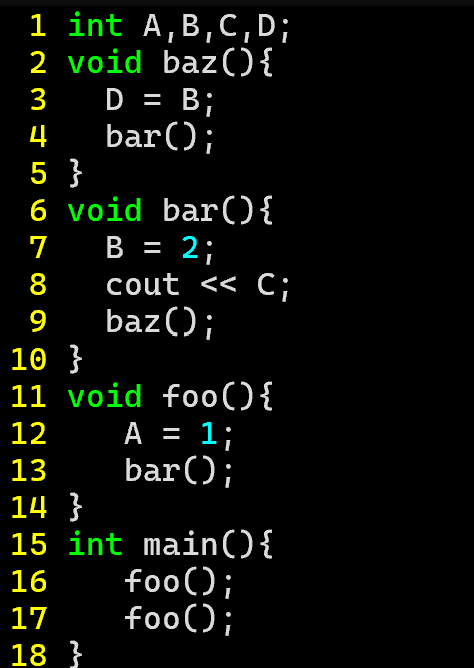 int globalA;
int globalB;
int globalC;
void bar(){  globalB = 2;
  cout << (globalC);
}
void foo(){
   globalA = 1;
   bar(); 
}
int main(){   foo();
}
main
Build IMOD(P) and IREF(P) – the variables immediately modified in P (ignoring callees)
Build the simple call graph
foo
Repurpose the call graph for dataflow algorithm!
Run the dataflow algorithm to saturation
bar
baz
IMOD(main) = { }
IREF(main) = { }
IMOD(foo) = { A }
IREF(foo) = { }
IMOD(bar) = { B }
IREF(bar) = { C }
IMOD(baz) = { D }
IREF(baz) = { B }
Interprocedural MOD/REF Analysis
14
Summary Functions
Basic idea (let’s ignore parameters, pointers, and Locals for now)
main
main
Build IMOD(P) and IREF(P) – the variables immediately modified in P (ignoring callees)
Build the simple call graph
foo
foo
Repurpose the call graph for dataflow algorithm!
(optimization) 
collapse cycles
Run the dataflow algorithm to saturation
bar/baz
bar
baz
IMOD(main) = { }
IREF(main) = { }
IMOD(foo) = { A }
IREF(foo) = { }
IMOD(bar) = { B }
IREF(bar) = { C }
IMOD(baz) = { D }
IREF(baz) = { B }
Interprocedural MOD/REF Analysis
15
Summary Functions
GMOD: fP(S) = S U IMOD(P)
GREF: fP(S) = S U IREF(P)
Basic idea (let’s ignore parameters, pointers, and Locals for now)
Init GMOD: {}
Init GREF: {}
Join = Union
main
Build IMOD(P) and IREF(P) – the variables immediately modified in P (ignoring callees)
Build the simple call graph
(optimization) 
collapse cycles
foo
Repurpose the call graph for dataflow algorithm!
Add a dummy
exit node targeted 
by all leaves
Run the dataflow algorithm to saturation
bar/baz
IMOD(main) = { }
IREF(main) = { }
Exit
IMOD(foo) = { A }
IREF(foo) = { }
IMOD(bar) = { B }
IREF(bar) = { C }
IMOD(baz) = { D }
IREF(baz) = { B }
Interprocedural MOD/REF Analysis
16
Summary Functions
GMOD: fP(S) = S U IMOD(P)
GREF: fP(S) = S U IREF(P)
Basic idea (let’s ignore parameters, pointers, and Locals for now)
Init GMOD: {}
Init GREF: {}
Join = Union
main
Build IMOD(P) and IREF(P) – the variables immediately modified in P (ignoring callees)
Build the simple call graph
foo
Repurpose the call graph for dataflow algorithm!
Run the dataflow algorithm to saturation
bar/baz
IMOD(main) = { }
IREF(main) = { }
Exit
IMOD(foo) = { A }
IREF(foo) = { }
IMOD(bar) = { B }
IREF(bar) = { C }
IMOD(baz) = { D }
IREF(baz) = { B }
Interprocedural MOD/REF Analysis
17
Summary Functions
Basic idea (let’s ignore parameters, pointers, and Locals for now)
This is a pretty big restriction, we should remove it
Build IMOD(P) and IREF(P) – the variables immediately modified in P (ignoring callees)
Good news: 
GMOD computation is the same
Build the simple call graph
Repurpose the call graph for dataflow algorithm!
Bad news: 
We’ll need to use the compound call graph
More elaborate IMOD computation
Can’t collapse cycles
Run the dataflow algorithm to saturation
Lecture Outline
Intuition
MOD/REF analysis
Global only
Globals, Locals and args
Abstract Summaries
Interprocedural MOD/REF Analysis
19
Summary Functions
Full Idea
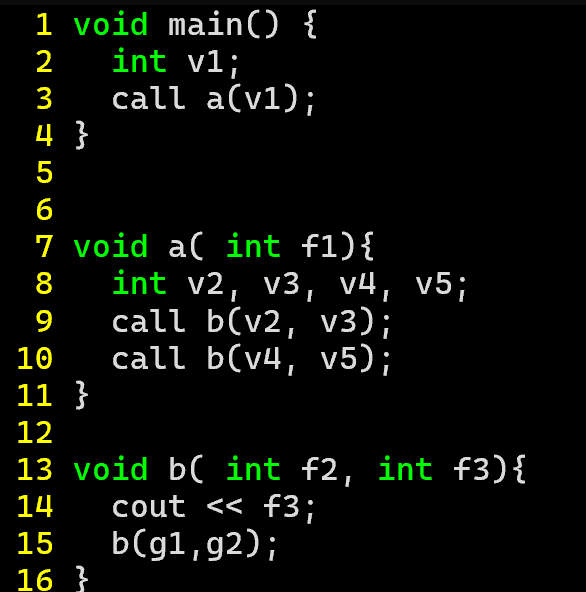 Build IMOD(P) and IREF(P) – the variables immediately modified in P (ignoring callees)
main
Build the compound call graph
L3
Repurpose the call graph for dataflow algorithm!
a
Run the dataflow algorithm to saturation
L10
L9
b
L15
IMOD(main) = { }
IREF(main) = { }
IMOD(foo) = { A }
IREF(foo) = { }
IMOD(bar) = { B }
IREF(bar) = { C }
IMOD(baz) = { D }
IREF(baz) = { B }
20
Last Time: Gmod & GREF Computation
Review: Last Lecture
Globals, Locals & Value-Passing
GREF will change, GMOD doesn’t need to change
main
IREF = { }
s1
void main() { 
S1: call a(v1)
}
Init all node GREF sets to their IREF sets
Init all call site GREF sets to empty
Put all nodes and call sites on a worklist
Iterate until the worklist is empty. 

Each time a node n is removed from the worklist, its current GREF set is computed. If that set doesn't match its previous value, then add all call sites to n to the worklist (if not present). 
Each time a call site s is removed from the worklist, its current GREF set is computed. If that set doesn't match its previous value, then the node that contains s is added to the worklist (if not present).
void a( f1 ) { 
S2: call b(v2, v3)
S3: call b(v4, v5)
}
a
IREF = { }
s2   s3
void b( f2, f3 ) { 
  print f3;
S4: call b(g1, g2)
}
b
IREF = {f3}
s4
Lecture Outline
Intuition
MOD/REF analysis
Global only
Globals, Locals and args
Abstract Summaries
Abstract Summaries
22
Summary Functions
int main(){
  g = -1;
  inc();
Let’s Recall the problem that got us into this mess
inc();
Summarize callee analysis (rather than include it in the analysis)
return 2 / g;
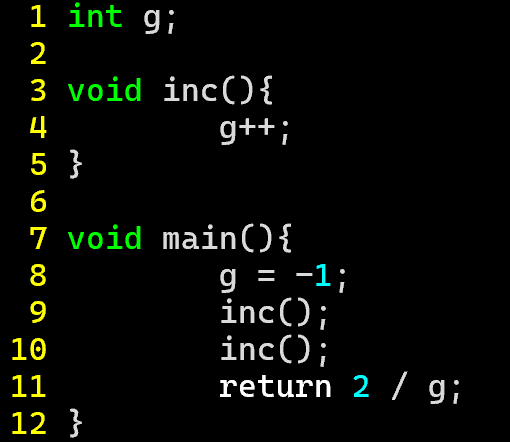 void inc(){
  g++;
Abstract Summaries
23
Summary Functions
int main(){
  g = -1;
  inc();
What if the callee isn’t so tricky
inc();
Summarize callee analysis (rather than include it in the analysis)
return 2 / g;
void inc(){
  g++;
Wrap-up